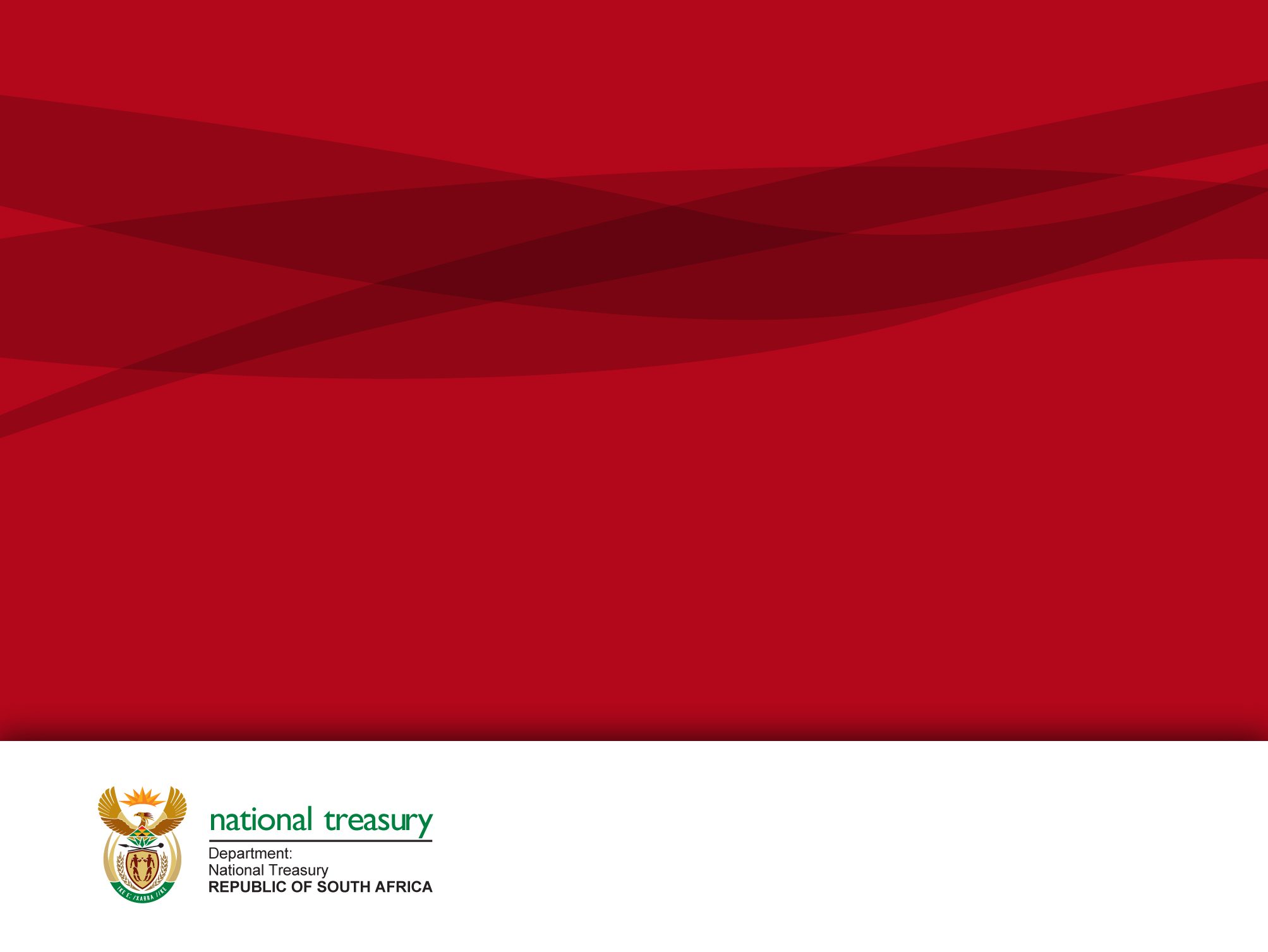 Update on Twin Peaks system
Discussion at the Standing Committee on Finance
National Treasury    |  3 December 2019
Maps to a set of policy objectives
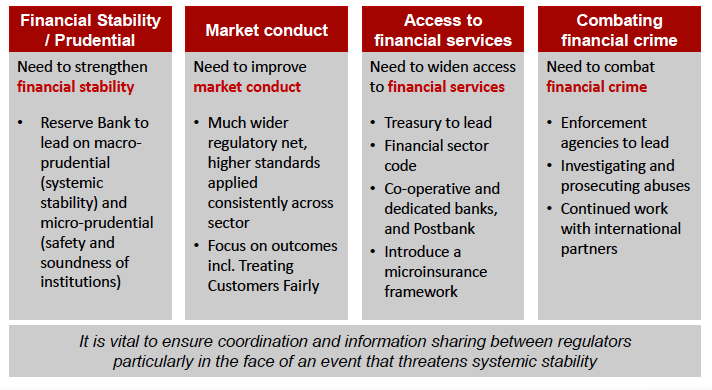 2
Existing laws under Twin Peaks
Prudential Authority (established in FSRA)
Financial Sector Conduct Authority
(established in FSRA)
FST
Market conduct
Prudential
Financial Services Tribunal
Tribunal as single appeal mechanism for decisions of authorities across all laws
MMFs
Prudential: FMIs, etc
Banks Act
Insurance prudential
Insurance Market conduct
CIS Control Act
Pension Funds Act
FAIS Act
Financial Market Act
FSR Bill also provides authorities with some powers and duties in addition to those in current law to plug gaps
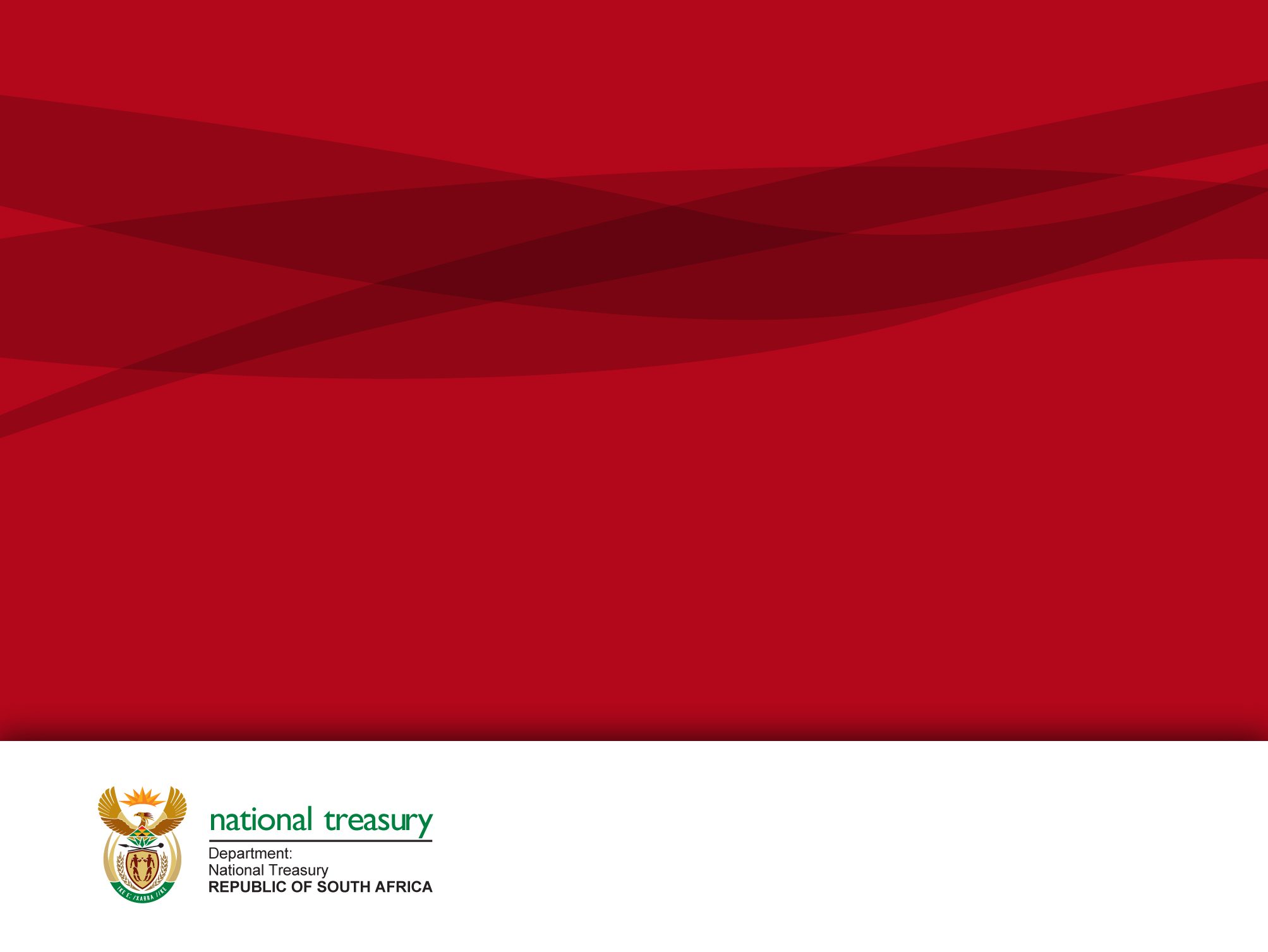 Joint Standard on Margin Requirements for Non-Centrally Cleared Derivatives Transactions
Discussion at the Standing Committee on Finance
National Treasury    |  3 December 2019
Why was this submitted?
Subordinate legislation must be submitted to Parliament
The Financial sector Regulation Act (no 9 of 2017) requires all ‘subordinate legislation’ to be formally tabled in Parliament
Generally highly technical areas of financial sector requirements (e.g. calculation on how much capital banks must hold)
May not exceed the ambit of the Act
Must be consistent with the objectives of the Act
Must be made in terms of an empowering provision of the Act
Most important – there must a clear and transparent process for making of these requirements
Affected parties must be consulted in a meaningful way
Parliament is given a formal role 
Importantly, because of the sheer volume of requirements, Parliament does not need to approve
5
Why was this tabled? (2)
The Joint Standard is made in terms of section  107 and 106 9(1)(a), 106(2)(a) and (e) Section 98 of Financial Sector Regulation Act
These sections determine the process for making the regulatory instruments and requires that 
(a) publication of the draft regulatory instrument
Statement explaining the statement of need and impact 
Invite the public to comment on the draft for at least 6 weeks
After complying with section 98 to submit to Parliament in terms section 103 (1) for 30 days while in session
The Authorities (Prudential Authority and Financial Sector Conduct Authority) have submitted the Joint Standard through National Treasury and the Minister of Finance to Parliament. 

We can brief Parliament on what is contained if necessary
6
Contents
Key points -  Background on Global Reforms on OTC Derivatives Market
Progress on Implementing Reforms
Requirements for the Joint Standard
Implementation Timelines
7
Committed to the Global Financial Market Reforms
Post the financial crisis experienced 2007- 2008 the Group of Twenty (G20) leaders at the 2009 Pittsburgh Summit made commitment to strengthen international financial regulatory system through amongst others improving over-the-counter (OTC) derivatives markets that were contributors to the financial crisis – for increased transparency and regulation in order to mitigate systemic risks
Leaders including South Africa at the 2009 Pittsburgh Summit committed to the following – 

“All standardized OTC derivative contracts should be traded on exchanges or electronic trading platforms, where appropriate
All Standardised OTC derivatives transactions should be cleared through central counterparties
OTC derivative contracts should be reported to trade repositories.
Non-centrally cleared contracts should be subject to higher capital requirements.” http://www.g20.utoronto.ca/2009/2009communique0925.html 

Furthermore in 2011 – the G20 agreed that non-centrally cleared derivatives should be subject to margin requirements and tasked the Basel Committee on Banking Supervision (BCBS) and International Organisation of Securities Commission (IOSCO) to develop consistent standards.
8
Proposed Approach to Implementing Reform Areas
National Treasury published policy paper in 2012 – Reducing the risks of over-the-counter derivatives in South Africa – http://www.treasury.gov.za/legislation/bills/2012/FMB/Annexure%20B%20Reducing%20the%20Risks%20of%20OTC%20Derivatives.pdf
Highlighted approach to implement the reforms 
Proposed to follow a phased implementation approach -
9
SA Progress to date
South African authorities have continued to implement the reforms to OTC derivative markets, aligned with international standards and principles. 
Reforms implemented through legislative and regulatory reforms:
The Financial Markets Act (19 of 2012) provides the enabling framework to regulate OTC derivatives activities – effective 2013 and further consequential amendments 
The Regulations under the FMA include additional requirements  - effective in February 2018 
The Financial Sector Regulation Act ( 9 of 2017) – includes empowering provisions for the Prudential Authority and the Financial Sector Conduct Authority to issue additional requirements – effective April 2018
The Joint Standards and Conduct Standards have been issued in 2018 –
The Criteria for authorisation of OTC derivatives providers (ODPs)
Conduct requirements applicable to authorised ODPs
Trade reporting obligations for OTC derivatives providers
Joint standard on the requirements and additional duties of a trade repository
 Joint Standard on Margin Requirements for non-centrally cleared OTC derivatives  - currently tabled 
Other requirements implemented through Basel III requirements – Interim Capital Requirements i.e. CVA
10
Monitoring Implementation of Reforms
The reforms a part of a global agenda, the Financial Stability Board (FSB) continues to monitor implementation and progress made by jurisdictions
South African authorities annually submit their status updates included in the FSB reports – “OTC Derivatives Markets Reforms - 2019 Progress Report on Implementation” published in November 2019 
Report notes “limited progress” reported since November 2018 report available at https://www.fsb.org/2019/10/otc-derivatives-market-reforms-2019-progress-report-on-implementation/ 
Further work is underway to meet implementation timelines – continued reassessment of reform areas and their impacts by working groups of the FSB
South Africa also implementing reforms in consideration of the domestic setup
11
Implementation of Margin Requirements
Requirements based on BCBS-IOSCO recommendations finalized in March 2015 (including amendments in July 2019). (https://www.bis.org/bcbs/publ/d475.pdf ) 
Purpose of the Margins
Mitigate risks from OTC derivative transactions that are faced by counterparties in bilateral transactions where the risk is not covered by the central counterparty(CCP) 
Margin/Collateral is Initial Margin (bilateral exchange and onset of the Transaction) and Variation Margin (through out the term of the contract on a daily basis – after marking to market valuation) 
What do margins do? 
Creates a “safety net” – margins (collateral) will be exchanged by counterparties 
to reduce the risk exposure/loss suffered by a counterparty in case of a default on the obligations
12
SA making progress but still lagging
13
Progress on Margin Requirements Frameworks
16 / 24 jurisdictions have implemented 
BCBS-IOSCO amended final phase in date
to address implementation challenges
Previous final implementation phase in was 1 September 2020
New final implementation phase in – 1 September 2021
Brazil implemented requirements as of 1 September 2019
US extended to non bank swap dealers
Overall higher collateralisation rates were reported (largely in equity and credit OTC derivatives)
SA framework to be finalized
First phase in 1 October 2020*
BCBS- IOSCO Working Group  will continue to assess implementation 
noted differences in implementation of the framework i.e. treatment and segregation of margin; scope of products & entities; substituted compliance/equivalence assessments
Implementation challenges remain – uncertainty over treatment of legacy contracts with implementation interest rate benchmarks resulting in amending contracts, BCBS-IOSCO clarified that margin requirement not required in this instance and no documentation specified if covered entity is below threshold.
14
PA and FSCA updates
Requirements in the joint standard on margin requirements for non-centrally cleared OTC derivatives transactions
15
Impact and Intended operation of a regulatory instrument.
Joint standards are drafted in terms of section 107, read with 106(1)(a), 106(2)(a) and (e), of the Financial Sector Regulation Act, 2017 (Act No. 9 of 2017). 
Scope of application of the Joint Standard 
All non-centrally cleared OTC derivative transactions of an ODP with a defined counterparty or foreign counterparty
ODPs; Authorised users; banks, financial services providers, insurers; investment fund; or any other person defined as counterparty by the FSCA with concurrence of PA
Exclusions 
Sovereigns – defined as central government and includes the central government in the Republic of South Africa as constituted by the national sphere of government, excluding any national public entity or national government business enterprise as defined in the PFMA Act 
Central banks; Multilateral development banks and Bank for international settlement 
Excludes physically settle foreign exchange forward contracts and foreign exchange swaps 
Repurchase agreements and securities lending transactions that are not derivatives
Indirectly cleared transactions intermediated through a clearing member
In the case of cross currency swaps, the initial margin requirements do not apply to any fixed physically settled foreign exchange transactions associated with the exchange of principal, which have the same characteristics as a foreign exchange forward contract, is excluded from the initial margin
16
BCBS-IOSCO framework into domestic regulatory framework.
3
BCBS-IOSCO framework into domestic regulatory framework.
18
Phased in Implementation Timeline
19
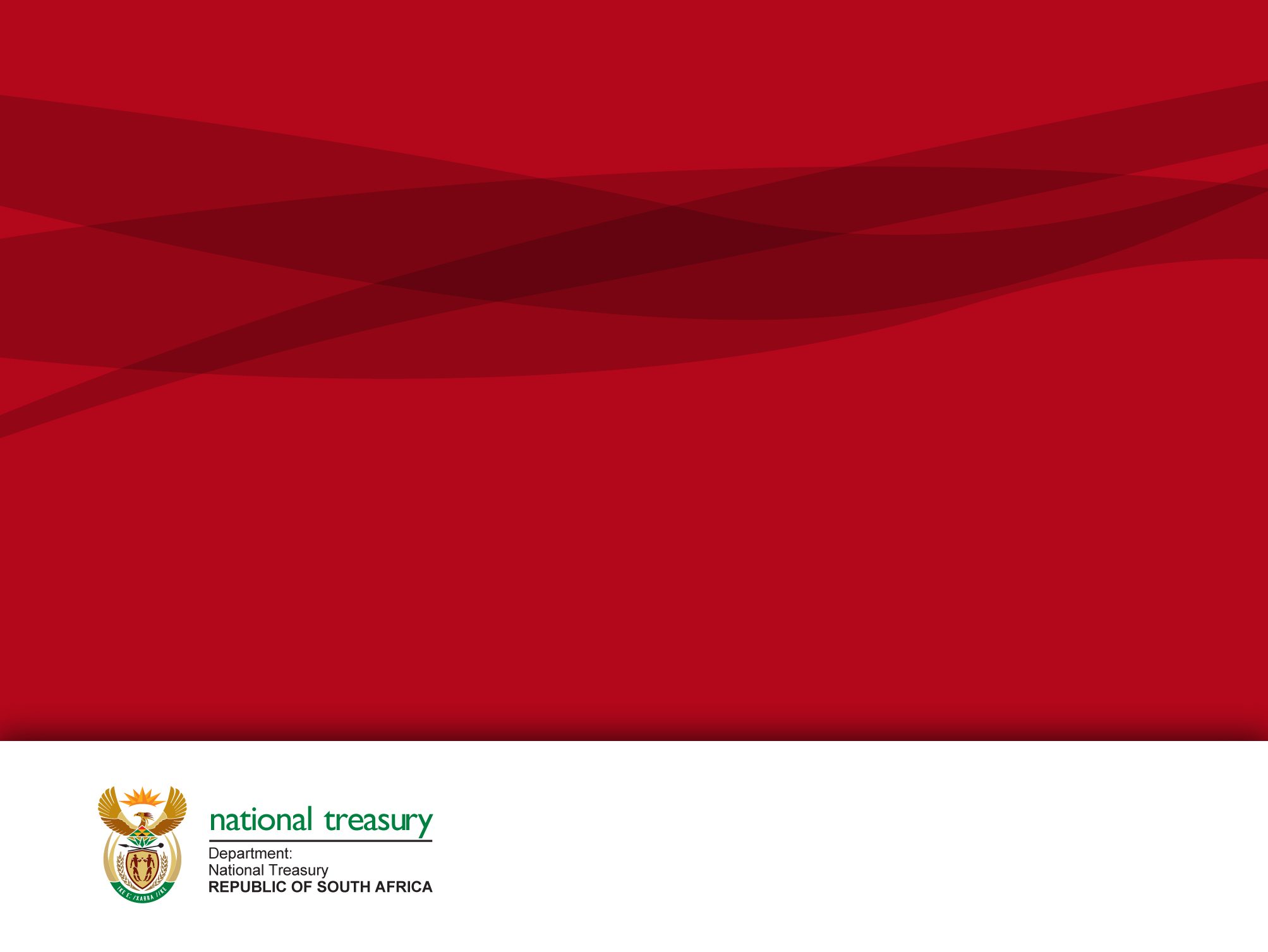 DRAFT FINANCIAL SECTOR REGULATIONS, 2018
|
National Treasury presentation to the Standing Committee on Finance
 16 March 2018
Amendments to Regulations in terms of Financial Sector Regulation Act
The Minister of Finance has published draft amendments to the Financial Sector Regulations for public comment. The Regulations were made in terms of sections 61(4), 288 and 304 of the Financial Sector Regulation Act No. 9 of 2017, published in Government Notice No. R405 of 29 March 2018, as amended. 
The process to appoint a Commissioner and Deputy Commissioner of FSCA commenced in April 2018, after the appointment of the Shortlisting Panel as per requirements of the Regulations. The Panel held several meetings to fulfil its requirement of shortlisting four candidates for consideration by the then Minister of Finance (Minister). Given the rigidity of the current regulated process, the Panel was not able to identify four candidates for recommendation to the Minister. The terms of office of two members, a Deputy Governor of the South African Reserve Bank and the National Consumer Commissioner, have also subsequently expired.
The above developments have necessitated amendments to the regulations. Amendments are proposed to regulations 3, 9, 10 and 11 of the current regulations, which seek to:
Streamline the recruitment process for the Commissioner and Deputy Commissioners. 
Empower the Minister to appoint additional persons to the Transitional Management Committee of FSCA, and to appoint one such person to act as Commissioner while the recruitment process is underway. 
Clarify how vacancies to the Shortlisting panel should be handled.


 

 





	)
21
Purpose of Regulations (2)
The Minister of Finance is required to make Regulations in terms of section 61(4) of the FSRA, to provide a process for the selection of persons for the appointment of the Commissioner and Deputy Commissioners of the Financial Sector Conduct Authority. 
The draft Regulations provide for the advertising of the positions, and for the establishment of panels to consider, short-list, interview, and recommend candidates for appointment to the Minister of Finance. 
The intended effect of the draft Regulations is to provide for a fair and transparent process for the appointment of the Commissioner and Deputy Commissioners of the Financial Sector Conduct Authority. 

 





	)
22
Process
On 18 December 2017, draft Regulations were published on the National Treasury website for comment, and a Notice of that publication was published in the Government Gazette. 
The required six week period for public comment was completed on 31 January 2018.
Prior to finalising and promulgating the Regulations in the Government Gazette, the draft Regulations must be submitted to Parliament for consideration, for a period of at least 30 days while Parliament is in session.
The draft Regulations were submitted to Parliament on 15 February 2018.
Regulations need to be promulgated prior to the establishment of the Prudential Authority, Financial Sector Conduct Authority, and the Financial Services Tribunal on 1 April 2018.






 





	)
23
Documents circulated to the Standing Committee on Finance (as required in terms of s 288(4) of the FSRA)
Draft Regulations published for public comment in December 2017 (Document “A”)
A statement explaining the need for and the intended operation of the Regulation and the version of draft Regulations that were published for public comment in December 2017 (Document “B”, published on website as cover page for draft Regulations);
A statement of the expected impact of the Regulation (see Document “B” and Impact Assessment for the Financial Sector Regulation Bill (see Document “C”);
Notice published in the Government Gazette inviting submissions in relation to the Regulation and stating where, how and by when submissions are to be made (Annexure “D”); and 
A report of the consultation process (Document “E”), which includes-
a general account of the issues raised in the submissions; and
a response to the issues raised in the submissions.
24
[Speaker Notes: 087 8250143

399709]
Documents circulated to Committee (2)
A proposed revised version of the Regulations, containing revisions in light of comments (indicated in Document “E” as being proposed to be accepted by the National Treasury).
The proposed changes are indicated as track changes.
A few additional refinements are proposed to ensure clarity and legal certainty of the provisions.





	)
25
Summary of Regulations
Regulation 1 provides for certain necessary definitions in the Regulations.

Part 1 of the Regulations addresses necessary transitional measures.

Part 2 of the Regulations addresses the appointment of the Commissioner and Deputy Commissioners of the Financial Sector Conduct Authority.
26
Part 1- Transitional MeasuresRegulation 2
Regulation 2 addresses the issue of who would exercise powers if provisions of the Financial Sector Regulation Act come into operation prior to the establishment of the Prudential Authority (“PA”) and the Financial Sector Conduct Authority (“the FSCA”) (collectively, “the financial sector regulators”) 
Regulation 2(1)- if any provisions of the FSRA come into operation prior to the PA being established—
a reference in a financial sector law, other than the Financial Markets Act, to the ‘Prudential Authority’, or a reference to ‘a financial sector regulator’, must be read as referring to or as including a reference to the Reserve Bank; 
the Reserve Bank must perform the functions of the Prudential Authority as set out in section 34 of the Act;
in respect of the Financial Markets Act, section 1A of that Act applies (which designates the exercise of powers in terms of that Act).
27
Part 1- Regulation 2 (Cont.)
Regulation 2(2)- if any provisions of the Act come into operation prior to the establishment of the Financial Sector Conduct Authority—
a reference in a financial sector law to the ‘Financial Sector Conduct Authority’, or a reference to ‘a financial sector regulator’, must be read as referring to or as including a reference to the Financial Services Board;
the executive of the Financial Services Board, referred to in section 9 of the Financial Services Board Act, must perform the functions of the Financial Sector Conduct Authority in terms of the Act; 
the executive officer of the Financial Services Board, referred to in section 1 of the Financial Services Board Act, must perform the functions of the Financial Sector Conduct Authority in terms of legislation referred to in paragraph (b), (c) or (d) of the definition of a financial sector law in section 1(1) of the Act, subject to a delegation under section 20(3) or (3A) of the Financial Services Board Act;
in respect of the Financial Markets Act, section 1A of that Act applies.
28
Part 1- Regulation 2 (Cont.)
Regulation 2(3)- If the Financial Sector Conduct Authority is established prior to the Fees and Levies Chapter, Chapter 16, comes into effect, a reference to the board in sections 15A and 16 of the Financial Services Board Act must be read as a reference to the Financial Sector Conduct Authority.  

This is to make it clear that the Financial Sector Conduct Authority could continue to be funded for an interim period in accordance with the Financial Services Board Act until the forthcoming Financial Sector Levies Bill is enacted. 

Only one minor revision is proposed for this Regulation to promote clarity (regulation 2(1)(b)).
29
Part 1- Regulation 3
Regulation 3 deals with the management of the transitional process to establish the FSCA.
Regulation 3(1)- (a) If Chapter 4 of the Act comes into effect before the appointment of the Commissioner and Deputy Commissioners, the executive of the Financial Services Board referred to in section 9 of the Financial Services Board Act, acting under the oversight of the Financial Services Board, must perform the functions of the Executive Committee of the Financial Sector Conduct Authority, to facilitate the disestablishment of the Financial Services Board and the establishment of the Financial Sector Conduct Authority in an efficient and effective manner with the least disruption, until the persons appointed as the Commissioner and Deputy Commissioners have all commenced service.  
A slight refinement of wording is proposed, to enhance clarity.
30
Part 1- Regulation 3 (Cont.)
Proposed Regulation 3(1)(b) and (c)- to provide additional clarity and certainty:
Any decision taken by the executive of the Financial Services Board during the transitional period referred to in subparagraph (a) is regarded as having been taken by the Financial Sector Conduct Authority.
(c) A person designated by the executive of the Financial Services Board must perform the functions of the Commissioner in terms of sections 22 and 79 the Act, until the person appointed as the Commissioner has commenced service.
Paragraph (c) relates to who would act in the position of the Commissioner on the Financial Stability Oversight Committee and the Financial System Council of Regulators.
Regulation 3(2) sets out the functions that the executive of the Financial Services Board could perform while acting as the Executive Committee of the Financial Sector Conduct Authority.  One minor wording change to more generally refer to the functions of the Executive Committee in s. 60(3) of the FSRA.
31
Part 1- Regulation 3 (Cont).
Regulation 3(3) addresses how funding will be handled by the executive committee of the FSB during the transitional period of the establishment of the FSCA. (very minor wording change proposed- for clarity).

Regulation 3(4)- the members of the executive committee of the FSB would continue to act in an advisory capacity for a six month period after the Commissioner and Deputy Commissioners of the FSCA are appointed.

Regulation 3(5) addresses how the reporting of financial statements will be handled during the transitional period.
32
Part 1- Regulation 4
Regulation 4 addresses the establishment of the Financial Services Tribunal
Regulation 4(1) provides that the FSB/FSCA must provide the necessary initial secretarial, administrative and other support for the Tribunal, and an agreement will be entered into between the FSCA and the PA to provide for the sharing of costs, until 1 April 2019, when the Financial Sector Levies Bill, once enacted, would raise levies for the functioning of the Tribunal.
Regulation 4(2) addresses what rules, regulations, guidelines, etc., would be applied by the Tribunal to handle cases during the period from its establishment on 1 April 2018, until the Chairperson of the Tribunal may designate Tribunal Rules.  
During this period, either the existing rules, regulations, etc., of the existing Appeal Board of the FSB and the Board of Review in terms of the Banks Act could be jointly designated by the existing Chairpersons  of the Board of Review and Appeal Board as being applicable, or, if no designation is made prior to the Tribunal being established on 1 April, the existing Appeal Board rules and regulations, etc., would be applied.
33
Part 1- Regulations 5 and 6
Regulation 5 deals with how documents that are required to be published on the Register must be published prior to the Register being established, as the Register cannot be established immediately. 
Regulation 6 clarifies the appropriate interpretation of certain provisions in the Act, due to the fact that those sections refer to “Chapter”, “Part” or ‘’section”, and it will be necessary to bring different provisions of the Chapter, Part and section referred to into operation at different times, and so there would not be a single date on which the “Chapter”,  “Part” or “section” referred to would come into operation.
34
Part 2- Appointment of Commissioner and Deputy Commissioners of Financial Sector Conduct Authority
Regulation 7 addresses advertising of the positions of Commissioner and Deputy Commissioner. 
Only a very minor refinement to the wording is proposed.

Regulation 8 sets out requirements for applications for the positions.  
Only a very minor typographical correction is proposed.
35
Part 2- Regulation 9
Regulation 9 provides for the establishment of a Shortlisting panel for the vetting of applications and the shortlisting of candidates, and sets out certain requirements relating to its functioning.

In response to comments that some specification of expertise for the panel should be indicated, the following revised wording for subregulation (2) is proposed.
36
Part 2- Regulation 9(2)(a)
“(2)(a) For the purposes of shortlisting persons for the first appointment of the Commissioner and Deputy Commissioners in terms of the Act, the Shortlisting Panel consists of—
the Director-General or a Deputy Director-General of the National Treasury nominated by the Director-General as chairperson; 
the Chairperson of the Financial Services Board; 
a Deputy Governor of the Reserve Bank nominated by the Governor;
the Commissioner of the National Consumer Commission appointed in terms of section 87 of the Consumer Protection Act, 2008 (Act No. 68 of 2008) or that Commissioner’s nominee;
a representative of the Ethics Institute of South Africa or the Institute of Directors in Southern Africa or any other body that focuses on ethics and good governance in the financial sector, designated by the Director-General of the National Treasury; and
one person designated by the Minister who has suitable experience and expertise in the financial sector, and knowledge of the financial sector, that enables them to appropriately consider and assess the suitability of applicants for appointment as Commissioner or Deputy Commissioner.”
37
Part 2- Regulation 9(2)(b)
“(b) For the purposes of subsequent appointments of the Commissioner and Deputy Commissioners, the Shortlisting Panel consists of—
the Director-General or a Deputy Director-General of the National Treasury 	nominated by the Director-General as chairperson;
a Deputy Governor of the Reserve Bank nominated by the Governor;
the Commissioner of the National Consumer Commission appointed in terms of section 87 of the Consumer Protection Act, 2008 (Act No. 68 of 2008) or that Commissioner’s nominee;
a representative of the Ethics Institute of South Africa or the Institute of Directors in Southern Africa or any other body that focuses on ethics and good governance in the financial sector, designated by the Director-General of the National Treasury; and
one person designated by the Minister who has suitable experience and expertise in the financial sector, and knowledge of the financial sector, that enables them to appropriately consider and assess the suitability of applicants for appointment as Commissioner or Deputy Commissioner.”
38
Part 2- Regulation 10
Regulation 10 provides for the appointment of a Ministerial Panel to interview shortlisted candidates and recommend a preferred candidate for appointment to the positions of Commissioner and Deputy Commissioner.
Similar comments were received as were made in relation to Regulation 9, and so amendments are proposed to regulation 10(1):
	“(1) The Minister must convene a Ministerial Panel to interview 	candidates shortlisted by the Shortlisting Panel, which includes—
	(a)	the Minister as Chairperson;
	(b)	the Director-General;
	(c)	the Governor or a Deputy Governor of the Reserve Bank 			nominated by the Governor; and
	(d)	one other person designated by the Minister who has suitable 		experience and expertise in the financial sector, and knowledge 		of the financial sector, that enables them to appropriately 			consider and assess the suitability of applicants for appointment 		as Commissioner or Deputy Commissioner.”
39
Part 2 – Regulations 11 and 12
Regulation 11 sets out criteria for candidates to be suitable for shortlisting and interviewing and appointment as Commissioner and Deputy Commissioners, in addition to what is provided in  section 61 of the FSRA.
These criteria are intended to ensure that strongly qualified candidates, with a range of appropriate expertise and experience, are appointed to these critical positions in the FSCA.
Regulation 12 provides for the short title and commencement, and the regulations need to come into operation prior to 1 April 2018.
40
THANK YOU
QUESTIONS?
41